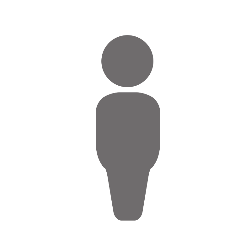 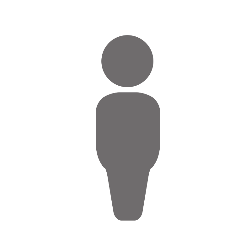 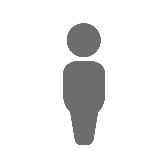 26% were 
parenting
74% of young people were non-parenting
141 Young Adults stayed in domestic violence shelters
38%of youth staying in youth-specific shelter identify as LGBQ.

…despite only 

of Vermont’s general youth population identifying as LGBQ
12%
Nearly 1 in 10 (9%) young people were in a system of care the night before they entered Emergency Shelter or Transitional Housing for homeless persons. 



Systems of Care: Psychiatric Facility, Foster Care, Jail or Prison, or Substance Abuse Treatment Facility
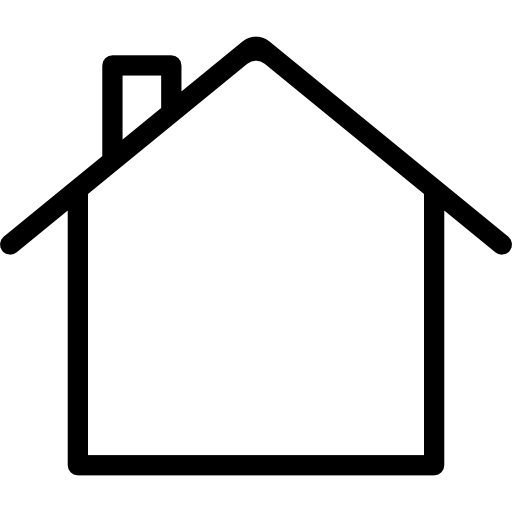 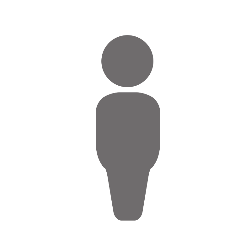 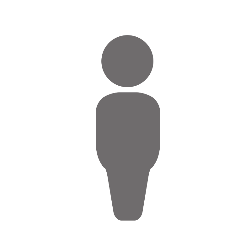 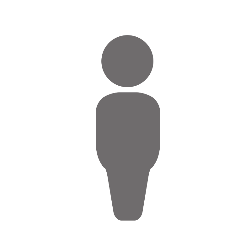 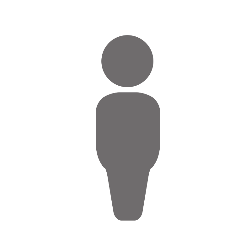 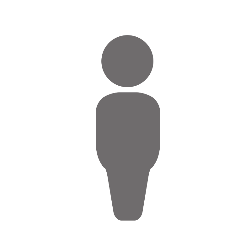 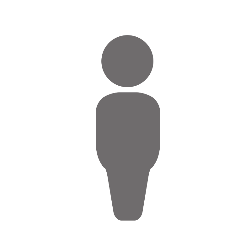 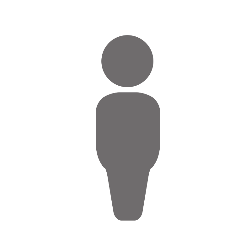 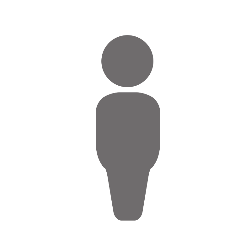 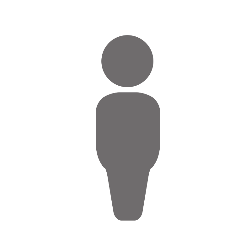 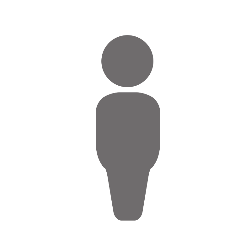 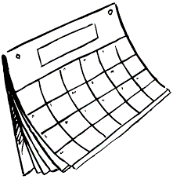 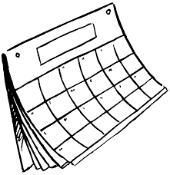 Created January 2018: Preliminary Data based on State Fiscal Year 2017